NEA Coursework Submission and Turnitin for the 2022 Exam Series
NEA/Coursework Guidance for Submission

Your online coursework should be uploaded as one Word document to Godalming Online.

Please note that the paper copy of your coursework needs to be 2 hole punched and joined using two treasury tags or string.

The ‘Non-examined Assessment Submission Form’ needs to be fully completed and attached to the front of your coursework.  Make sure that you sign the declaration on the form and date it.

The ‘Candidate Record Form’ for your final exam date (2022) must be fully completed and attached to the front of your coursework. Make sure that you sign the declaration on the form and date it. 
The NEA Checklist must be fully completed and attached to the front of your coursework.

Coursework should be formatted properly using the formatting guide as a reference. It must have page numbers and you can print 2-sided.

The header of your coursework should include the following:
Your name
Candidate number
Centre number: 64395
Component number: 7037/C

Use the NEA Checklist to ensure you have fully completed all sections of your coursework.  The NEA Checklist can be found in the ‘Research, title, proposal and write-up student hand-out’ Word document on GOL. 
 
All documents referred to can be found in the ‘NEA Skills Preparation’ folder on GOL link:  https://online.godalming.ac.uk/mod/folder/view.php?id=105698

 Any queries, please ask your class teachers/go to a departmental lunchtime workshop – Wednesday/Thursday in room 911 at 1.15pm up to the 7th October.
NEA Coursework Submission and Turnitin
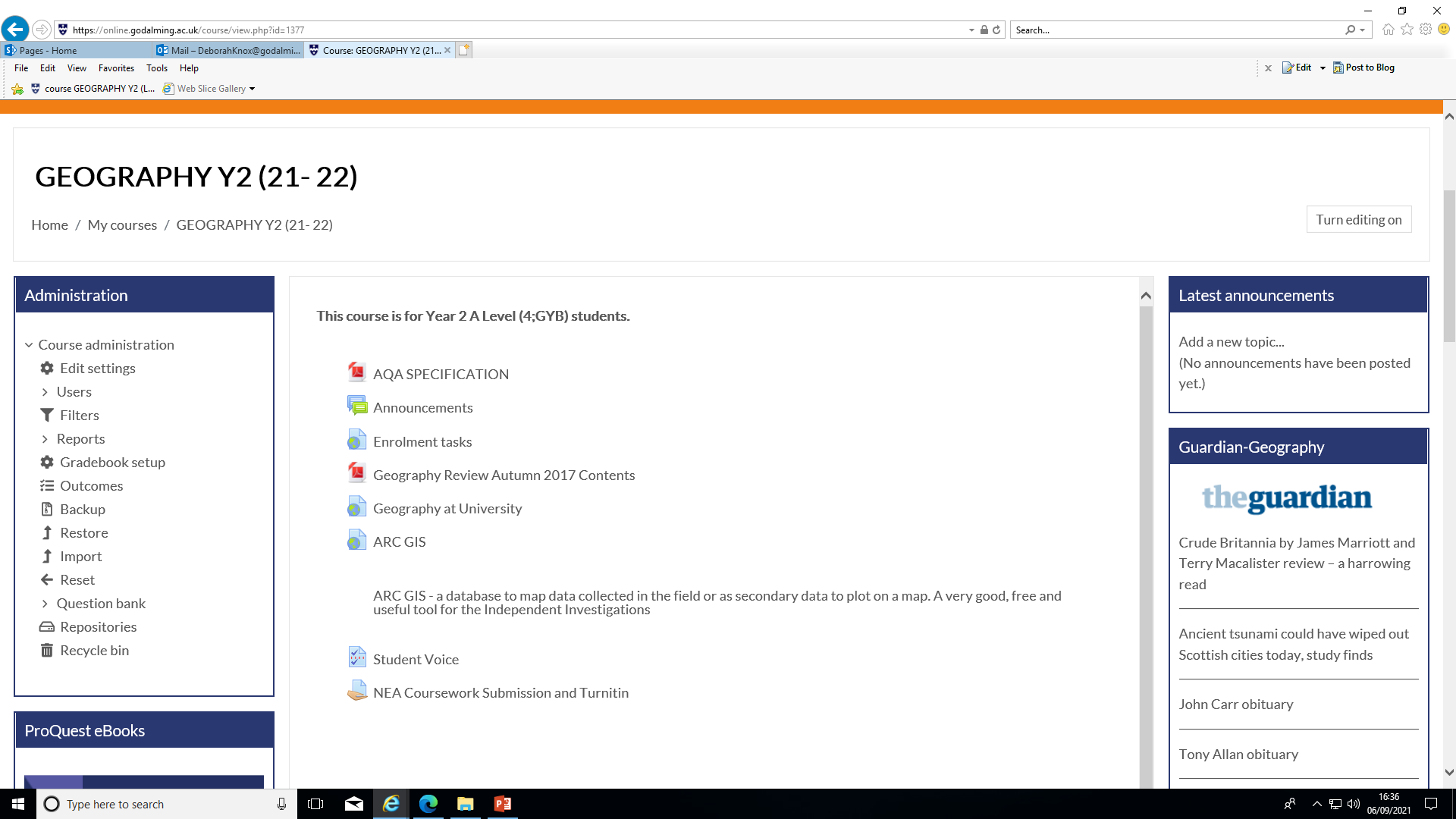 Click on link on front page of GOL, GEOGRAPHY Y2
Upload your NEA and it will automatically be checked for plagiarism and you will be given a report with a %.
Review your work to check if you need to amend any text or add references where you have quoted other works.
Re-upload your amended work to get an up-to-date Turnitin report.
All coursework must have been submitted to Turnitin and a report produced prior to the submission deadline.
Allow sufficient time as when many students are using Turnitin at once it can take a while – remember it is having to check a large number of sources!
NEA/Coursework Final Submission Deadline isFriday 8th October 2021 time tbc.
Coursework will need to be uploaded to Godalming Online by the time shown on the specified date.

This deadline will not be extended.

Students will also need to hand in a duplicate paper copy of their coursework with a signed form (issued by the department) to confirm that their paper copy is the same as their digital copy.


Coursework is to be handed in to a member of the Administration Team on the specified date – location to be advised.  A receipt will be issued. 

Non-submission of the coursework on time can lead to failure of the course.  Not handing in coursework on time is akin to missing an exam.  In certain extenuating circumstances, such as severe illness (supported by a Doctor’s Certificate), an extension may be arranged.   Any extensions need the approval of the relevant senior staff.  Requests for extensions should be discussed with me as soon as it is realised that the deadline may not be met. Applications on the day itself will be treated as having missed the deadline.
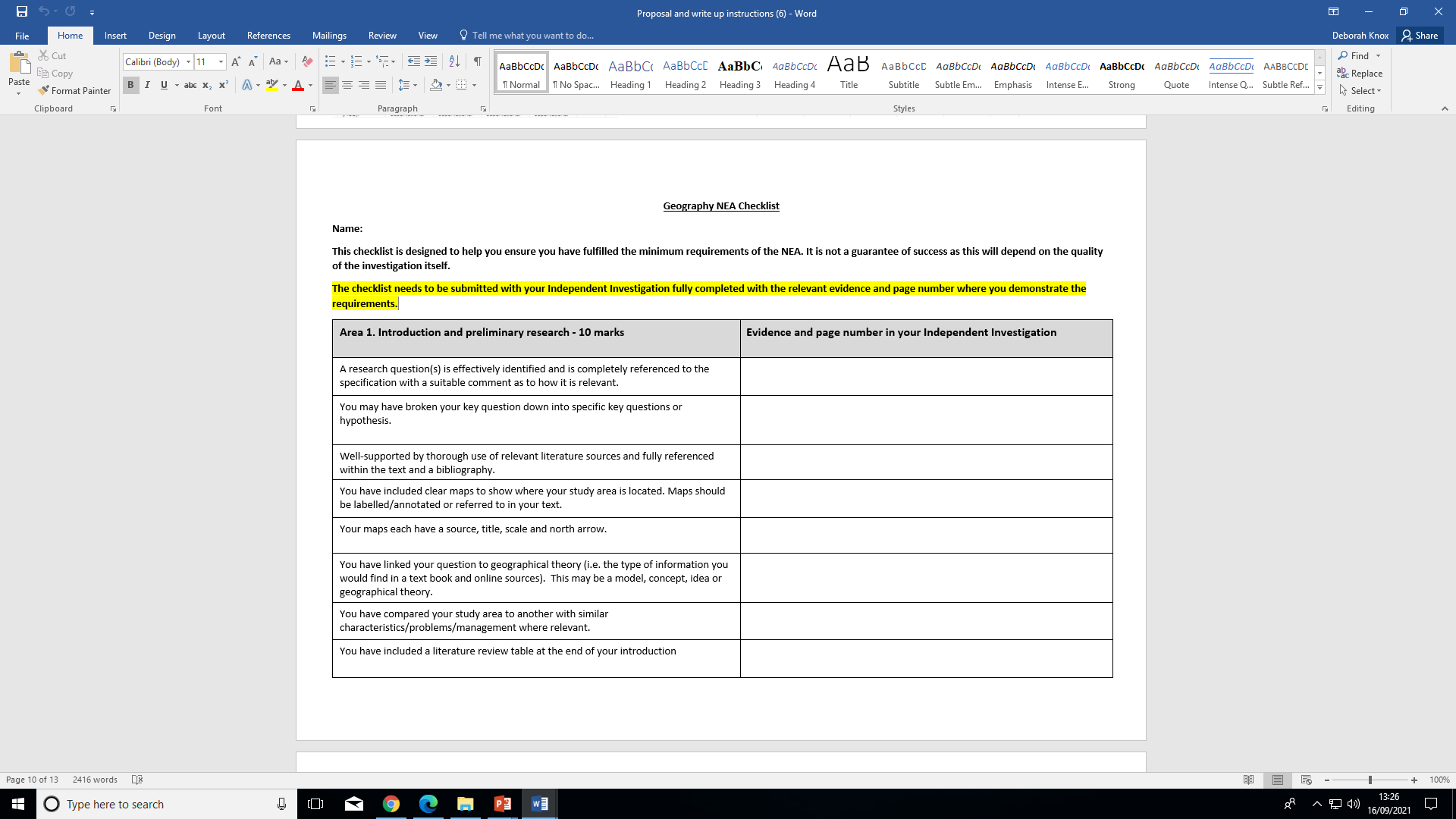 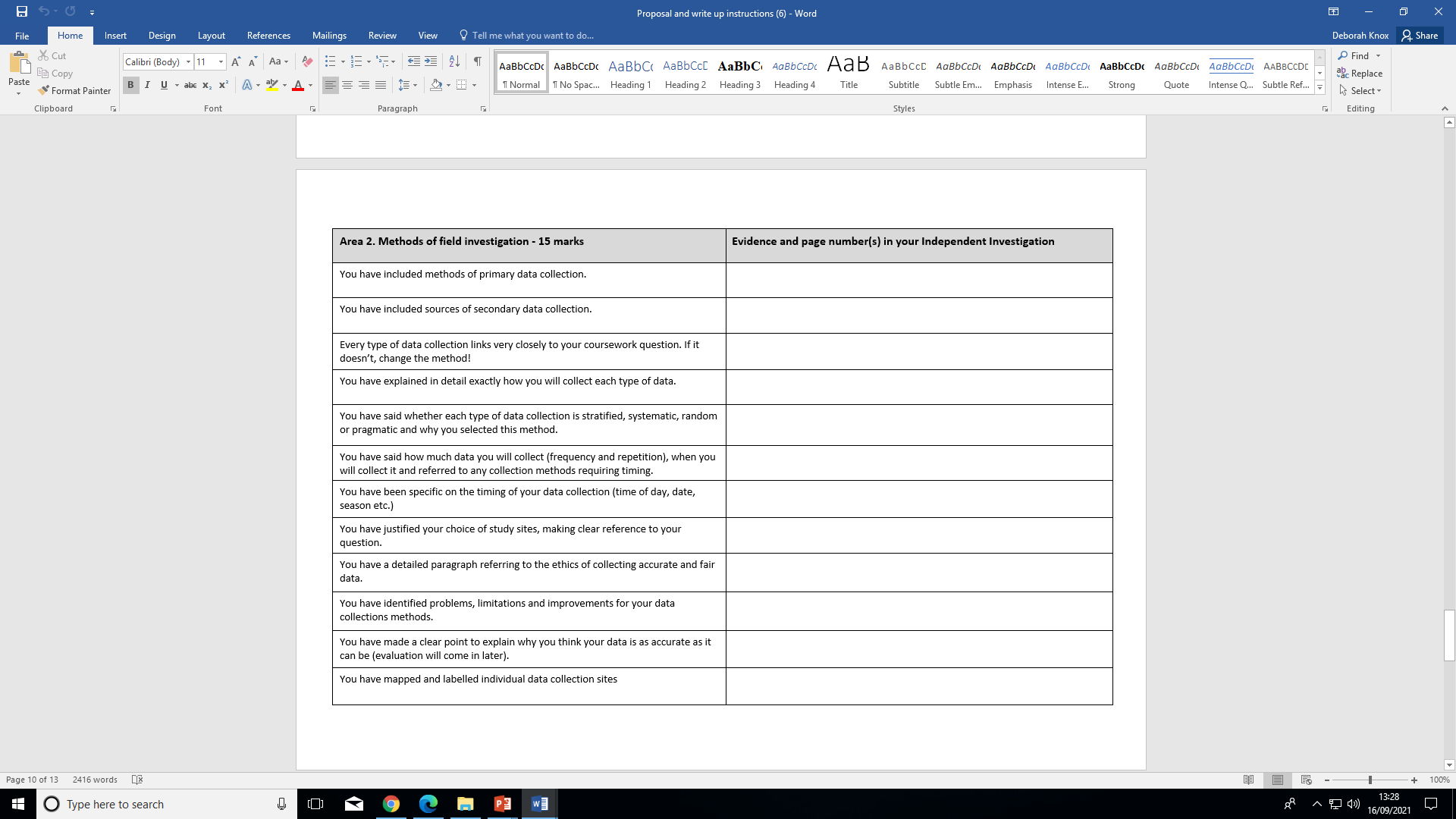 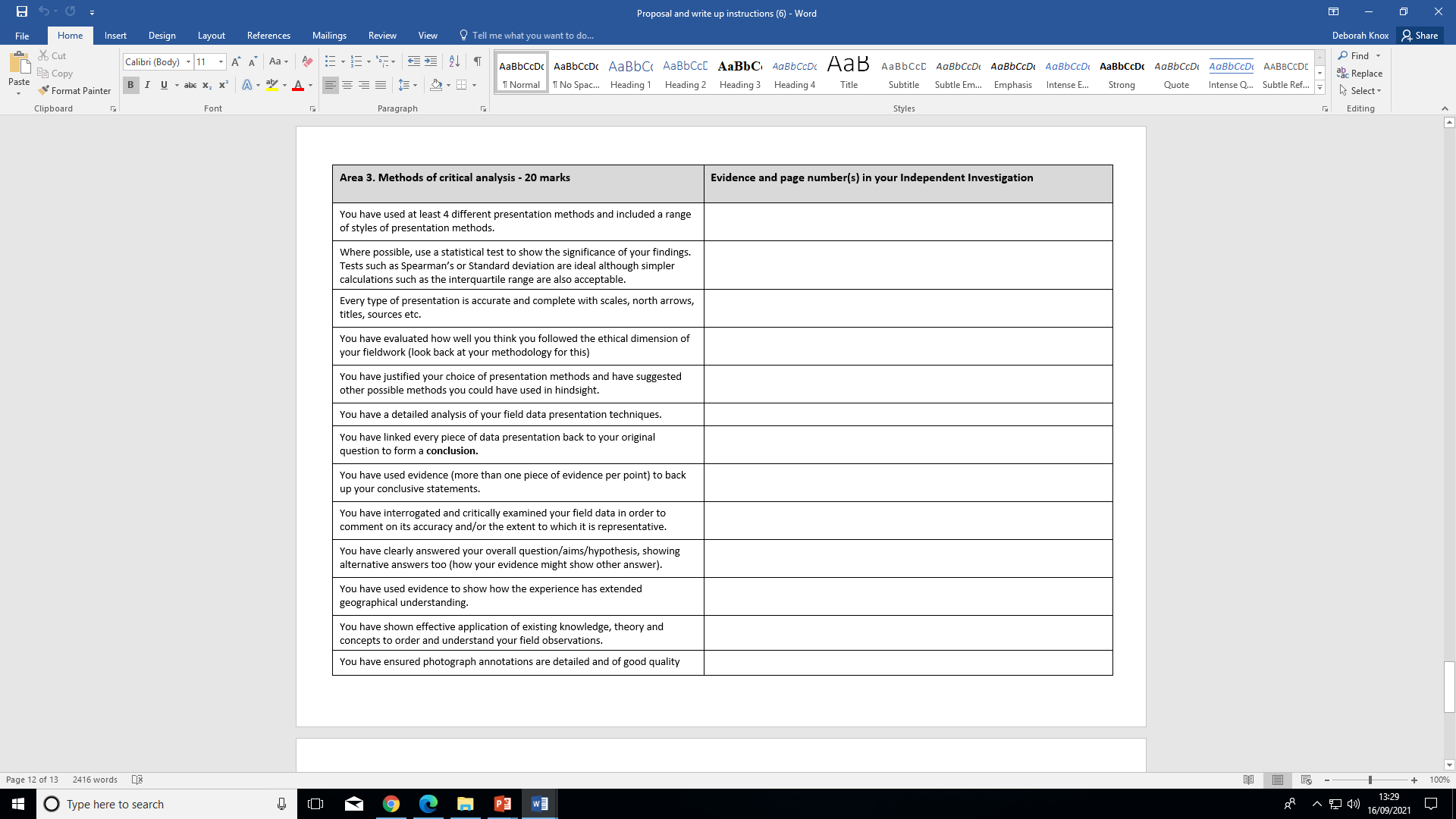 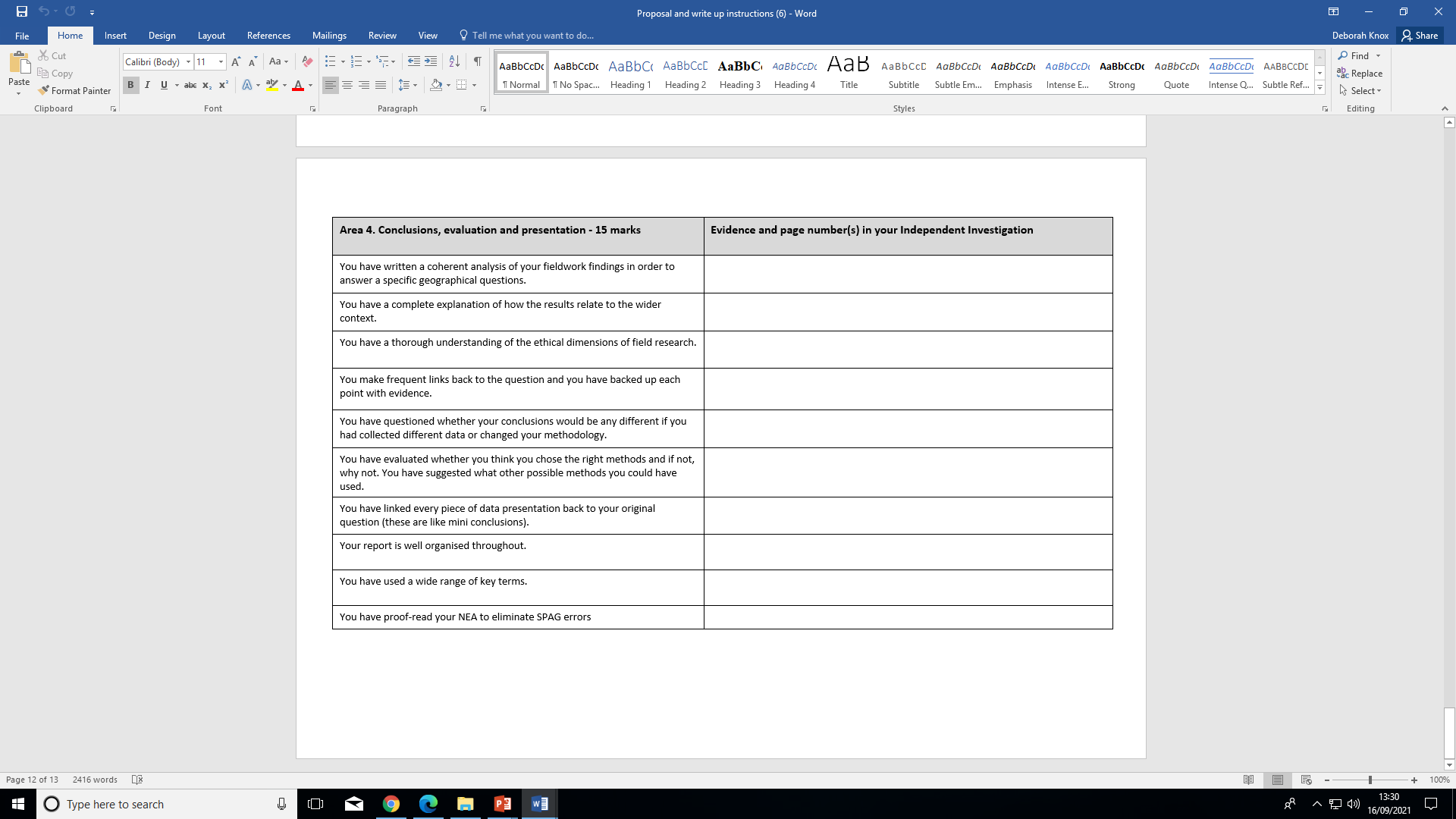